DE LOOPBAANPROFESSIONAL 
VAN DE TOEKOMST
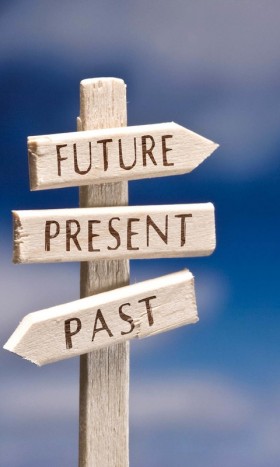 BIJEENKOMST  vaksenioren  
26 MEI 2016
18.30 – 21.00 UUR
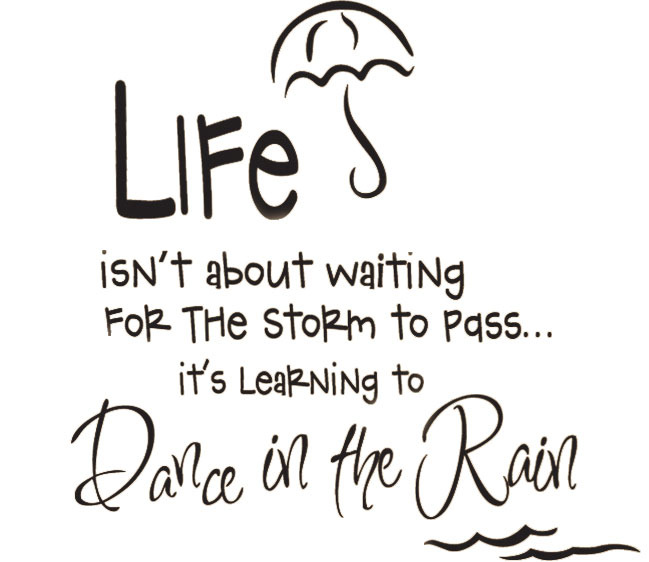 Wat gaan we doen?
-   Welkom en introductie van de avond
Ontwikkelingen in het veld van de loopbaanprofessional/professie
Plenaire verdieping                   
Toegevoegde Waarde 
Persoonlijke reflectie
Werken in subgroepen
Wat is de uitdaging?
Kansen en bedreigingen
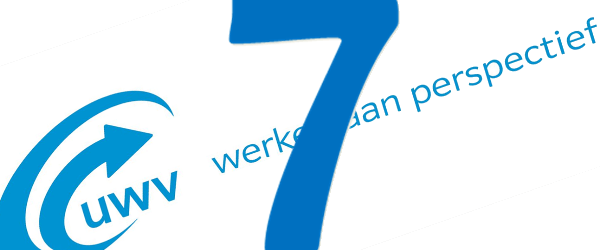 BOKS
loopbaanprofessional
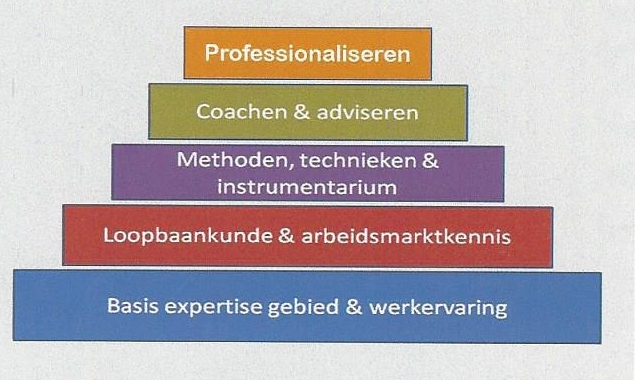 NOLOC
  bevordering professionaliteit
goede loopbaanontwikkeling van werkenden
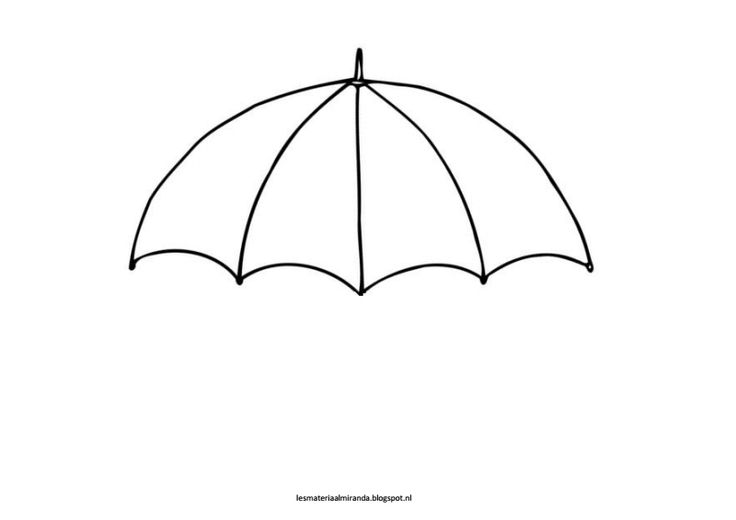 mens
organisatie
werk
ontwikkelen
BEROEPSVELD
diversiteit in
aandachts-velden
AM
RE
WB
LO
OP
BK
SK
PPO
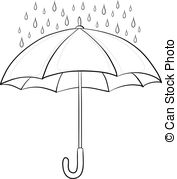 BOKS
trainer
docent
adviseur
coach
BEROEPSVELD
diversiteit in
rollen
ontwikkelaar
onderzoeker
NOLOC
  bevordering professionaliteit
goede loopbaanontwikkeling van werkenden
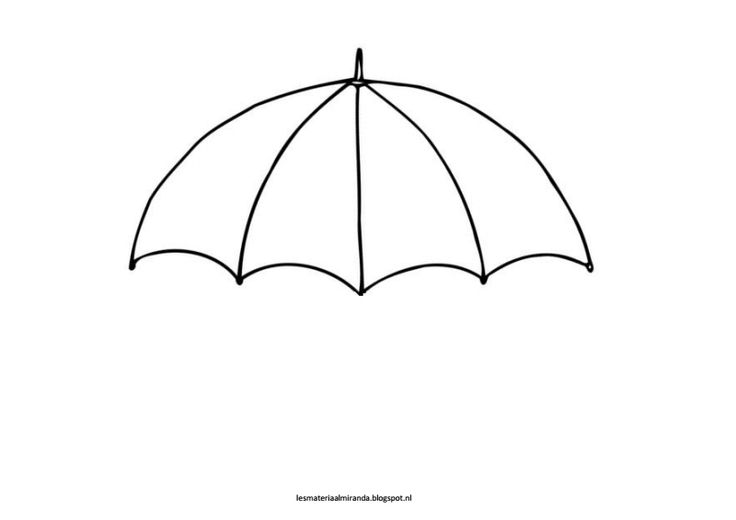 WERKVELD
speelveld
diversiteit in

opdracht-
gevers

&

cliënten
WERKVELD
speelveld
diversiteit in

vragen

&

verwach-
tingen
mens
organisatie
werk
ontwikkelen
AM
RI
WB
LO
OP
BK
SK
PPO
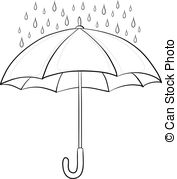 BOKS
CONTEXT
VRAAG
Welke ontwikkelingen 
op maatschappelijk gebied, 
in organisaties 
en op individueel niveau 
beïnvloeden direct of indirect 
het werk van de Loopbaanprofessional?
De Werkrevolutie
Lynda Gratton
Vijf krachten
de kracht van technologie 
de kracht van globalisering
de kracht van demografie en levensduur 
de kracht van de samenleving 
de kracht van de energiebronnen
Vakdeskundigheid van professionalsHet T-profiel van Weggeman
Kennis: het vermogen dat iemand in staat stelt om een bepaalde taak uit te voeren
Kennis bestaat uit informatie, ervaringen, vaardigheden, attitude
Kennis is dynamisch; m.n. informatie-component erodeert snel
Informatie = inclusief informatie over beschikbaarheid, werking en toepassing van methoden en technieken
Bij merendeel kenniswerkers neemt motivatie om vakinhoudelijk vooraan te blijven lopen, af naarmate de leeftijd vordert.
Verloop standaardontwikkeling vd professional
Het T-profiel (T-shape profile)
De kenniswerker verkleint in de 3e fase van haar loopbaan haar professioneel repertoire
Verkleinen = kiezen voor 1-2 specialistische deelgebieden die je diepgaand wilt blijven beheersen
Je houdt 1-3 aanpalende gebieden op ‘appreciatieniveau’ bij
Redenen: meer kans om ‘state of the art’ te blijven, ‘alles-kunners/weters’ zijn ongeloofwaardig(-er), ….
De poot van de T bevat je specialisme en state of the art kennis, de dwarsbalk- kennis draagt bij aan verbinding met andere specialismen (specialisten)
Van basis naar T-profilering
Rechthoek: basis – toetsingskader
Wegsnijden………
Horizontale balk: kennisgebieden ( in de breedste zin van het woord) waarop je aangesloten blijft naast je inhoudelijke (kennis-) specialisme. 
Verticale balk: alle kennis die nodig en behulpzaam is om je specialisme kracht bij te zetten
Van basis naar T-profiel in variaties (Weggeman)
Hoe ziet jouw T er uit?
Wat staat er in jouw horizontale balk? 
Kennis op basis- c.q. algemeen niveau

Wat staat er in jouw verticale balk?
Specialistische deelgebieden

Gezien de ontwikkelingen zoals geschetst en/of zoals ik ze zie:
Wat wil ik veranderen, toevoegen, vergroten, verkleinen, anders aan mijn T-profiel?
Wat betekent dit?
Wat is de toegevoegde waarde van de LBP:
Op de korte en middellange termijn
In de context van de ontwikkelingen
Taak, rol, impact, bijdrage


Wat kun je als vaksenior hieraan bijdragen?
Wat betekent dit nu?
Hoe beïnvloeden deze veranderingen de loopbaanprofessie?
Welke kansen en bedreigingen zien jullie hiervan voor de loopbaanprofessie?
EN VOORAL:
Welke consequenties hebben de kansen en bedreigingen op de korte en middellange termijn voor rol en positie, toegevoegde waarde, taak en/of impact van de individuele loopbaanprofessional en de loopbaanprofessie?
Noloc
Beroepsvereniging voor loopbaanprofessionals

Noloc is de beroepsvereniging voor loopbaanprofessionals en zet zich in voor de bevordering van de professionaliteit van de beroepsgroep. Daarnaast maakt Noloc zich sterk voor goede loopbaanontwikkeling van werkenden in Nederland. 

De ruim 2500 leden zijn werkzaam op het gebied van loopbaanadvies, outplacement, beroepskeuze advies, re-integratie- en carriére coaching. Zij werken bijvoorbeeld bij re-integratie- en outplacement bureaus, bij interne loopbaancentra, bij het UWV, bij gemeenten of als zelfstandig ondernemer.
Wat is jouw ervaring?
Kijk eens naar je eigen (werk-)praktijkervaring en vraag je af:

Welke (drie) belangrijke ontwikkelingen ervaar je in je werk en/of werkomgeving m.b.t. het werkterrein van de loopbaanprofessional?
Welke kansen en bedreigingen zie je voor jezelf als loopbaanprofessional (of als je zelf niet uitvoerend bent: voor de loopbaanprofessional)? 

Schrijf je bevindingen kort op papier